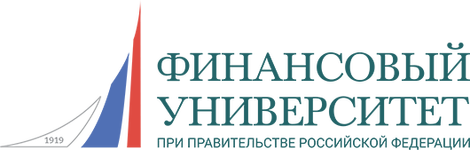 О выполнении плана учебно-методической работы за 2017-2018 учебный год и принятии плана УМР на 2018 - 2019 учебный год
Гунявина Наталья Леонидовна, 
начальник Управления 
методического обеспечения 
образовательных программ
1
Нормативно - методическое обеспечение образовательного процесса: приказы Финуниверситета 2017 года:
Об утверждении Порядка разработки и утверждения образовательных программ высшего образования - программ бакалавриата и программ магистратуры (приказ от 13 апреля  2017 г.  № 0782/о, а также приказ  от 1 декабря 2017 г. № 2131/о)
Положение о научно-исследовательской работе студентов, обучающихся по программам бакалавриата (приказ от 24 марта  2017 г. № 576/о)
Положение о проведении текущего контроля успеваемости и промежуточной аттестации обучающихся по программам бакалавриата и магистратуры (приказ от 23 марта 2017 г. 
№ 0557/о)
Положение о ВКР по программе бакалавриата (приказ от 17 октября  2017 г. № 1817/о)
Положение о ВКР  по программе магистратуры (приказ от 17 октября  2017 г. № 1819/о)
О требованиях к экзаменационным билетам для государственных экзаменов (приказ от 24 ноября  2017 г. № 2081/о)
Перечень образовательных программ высшего образования – программ бакалавриата и магистратуры, руководителей программ, факультетов и выпускающих департаментов и кафедр, закрепленных за программами, для приема обучающихся по очной и заочной формам обучения в 2018 году (приказ от 28 сентября 2017 г. № 1660/о  с изменениями, 8 приказов по внесению изменений)
2
Методическое обеспечение образовательных программ
Методическое обеспечение дисциплин, практик, НИР, НИС, государственных экзаменов

Методическое обеспечение проведения занятий

Методическое обеспечение самостоятельной работы, текущего контроля и промежуточной аттестации, остаточных знаний, вступительных испытаний
3
Достижения 2017 года:
Разработаны и утверждены ОС ВО по направлениям подготовки «Финансы и кредит», «Туризм»
Актуализированы и утверждены ОС ВО по направлениям «Экономика», «Менеджмент», «Управление персоналом», «Юриспруденция»
Проведен второй конкурс «Методический олимп»
Готовятся к изданию сборники лучших методических разработок 
Действует на регулярной основе семинар «Встречи на «Методическом олимпе»
Прошли профессионально-общественную аккредитацию 4 образовательные программы
4
Методическое обеспечение дисциплин, практик, НИР, НИС, государственных экзаменов
5
Методическое обеспечение проведения занятий
6
Методическое обеспечение самостоятельной работы, текущего контроля и промежуточной аттестации, остаточных знаний, вступительных испытаний
7
Основные задачи Плана учебно-методической работы  на 2018-2019 учебный год
1. Повышение качества подготовки выпускников средствами методического обеспечения и сопровождения образовательных программ
2. Методическое сопровождение:
международной аккредитации - 4 ОП ВО 
профессионально-общественной аккредитации - 4 ОП ВО
государственной аккредитации - 2 ОП ВО
лицензирования - 1 ОП СПО 
3. Проведение третьего конкурса методического мастерства «Методический олимп»
4. Разработка образовательных стандартов Финуниверситета – «Бизнес-информатика», «Социология»
8
Методическое обеспечение образовательных программ
9
При достижении первой задачи - повышение качества подготовки выпускников средствами методического обеспечения и сопровождения образовательных программ, особое внимание уделяется:
Подготовка и актуализация тестов для самоподготовки, текущего, промежуточного контроля, проверки остаточных знаний, вступительных испытаний запланированы по 113 дисциплинам (10% от их общего числа) 
Подготовка к изданию/доработка к переизданию учебников и учебных пособий запланирована по 138 дисциплинам (10% от их общего числа) 
Разработка сценариев деловых, ролевых, имитационных и других игр, тренингов, мастер классов, круглых столов, тематических дискуссий, разбора ситуационных заданий, компьютерных обучающих программ, заданий и т.п. запланирована по 123 дисциплинам (9% от их общего числа) 
Подготовка сборников заданий, упражнений, практикумов и т.п. для самостоятельной работы студентов запланирована по 169 дисциплинам (13% от их общего числа)
10
Методическое обеспечение проведения занятий и самостоятельной работы
11
Методическое обеспечение проведения занятий и самостоятельной работы
12
Предлагается в решение:
1. Одобрить   учебно-методическую работу Финуниверситета в 2017 – 2018 учебном году 
2. Одобрить   проект плана учебно-методической работы  на 2018-2019 учебный год
3. Департаментам и кафедрам:
обеспечить выполнение запланированных видов учебно-методической работы согласно плану УМР. Срок: в течение всего периода
при формировании индивидуальных планов работы преподавателей руководствоваться Планом УМР на 2018-2019 учебный год. Срок: 30.06.2018
13